Compounds of Silver
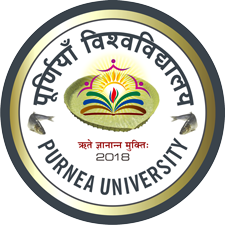 Course Instructor: Dr. Atul Kumar Singh
Assistant Professor
Department of Chemistry 
M. L. Arya College, Kasba
Purnia -854330
India
Reaction with  a solution of NaoH
Ag2O is originally brown in color but turn black when dried
. Reaction with KCN
AgCN dissolve in excess of KCN forming a complex, Potassium argentocyanide
. Reaction with Sodium thiosulphate
Ag2S2O3 dissolve in excess of Sodium thiosulphate forming a complex, 
Sodium argentothiosulphate
. Reaction with iodine
. Reaction with Base metals
Silver is displaced from an aqueous solution of  silver nitrate
. Reaction with phosphine, arsine and stibine
Reaction with NH4OH
The ammonical solution of silver nitrate gives the following reations
Reaction with acetylene
it converts glucose to gluconic acid
it oxidises formaldehyde to formic acid
Thank you